9-19-18 Wednesday 4 min
Is this a record snowfall?
Look at the photo at the beginning of the chapter. Buffalo, New York, is famous for its snowstorms, averaging 3 m of snow each year. Other areas of the world might only get a few centimeters of snow a year. In some parts of the world, it never snows.
Why do some areas get less snow than others?
How do scientists describe and predict weather?
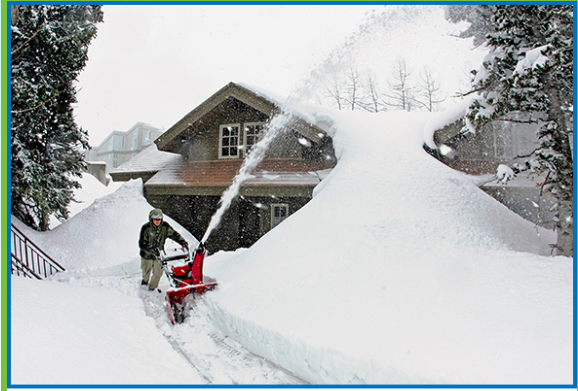 Today Agenda
1) Warm Up 4 min 
2) Chapter Vocabulary (Science Journal) 10 min
3) Lesson Outline ( Lesson 1) 10 min
4) Video 5 min 
5) Plicker 15 min 
6) School to Home (Homework- Lesson 1)
Lesson 1 Vocabulary
air pressure the pressure that a column of air exerts on the air or surface below it 
dew point temperature at which air near the ground becomes fully saturated with water 
humidity amount of water vapor in the air 
kinetic energy the energy an object has due to its motion 
precipitation water, in liquid or solid form, that falls from the atmosphere 
relative humidity amount of water vapor present in the air relative to the maximum amount of water vapor the air can contain at that temperature 
variable a quantity that can change 
water cycle a series of natural processes in which water continually moves among oceans, land, and the atmosphere 
weather atmospheric conditions of a certain place at a certain time
Lesson 1: Describing Weather
A. What is weather? 
1. The atmospheric conditions, along with short-term changes, make up the weather of a certain place at a certain time. 
B. Weather Variables 
1. Scientists who study and predict weather are meteorologists. 
2. Air temperature is the measure of the average kinetic energy of molecules in the air. Molecules in warm air move faster than molecules in cooler air. 
3. Air pressure is the pressure that a column of air exerts on the air or surface below it. 
a. Air pressure decreases as altitude increases. 
b. A(n) barometer is an instrument used to measure air pressure. 
4. Wind is caused by air moving from an area of high pressure to an area of low pressure. a. In a south wind, the wind is coming from the south. 
b. The instrument used to measure wind speed is a(n) anemometer.
B. Weather Variables (Part 2) 
5. The amount of water vapor in the air is humidity. 
a. When air is saturated, it holds the maximum amount of water vapor possible at that temperature. 
b. Relative humidity is the amount of water vapor in the air compared to the maximum amount of water vapor the air can hold at that temperature. 
c. Relative humidity is reported as a(n) percent. 
6. When air near the ground becomes saturated, the water vapor condenses into a liquid and forms dew. 
a. If the temperature is below 0°C, ice crystals referred to as frost, form. 
b. The temperature at which air becomes fully saturated because the temperature decreases while the amount of moisture stays constant is the dew point.
B. Weather Variables (Part 3)
7. As warm air rises in the atmosphere, it cools. 
a. When the air cools enough that the dew point is reached, small droplets of water form. 
b. Clouds are water droplets or ice crystals suspended in the atmosphere. 
c. Fog is a cloud that forms near Earth’s surface. 
d. Stratus clouds are flat, white, and layered. 
e. Cumulus clouds are fluffy and are present at 2,000 to 6,000 m altitude. 
f. Cirrus clouds are wispy and are present above 6,000 m altitude
B. Weather Variables (Part 4) 
8. Precipitation is water, in liquid or solid form, that falls from the atmosphere. 
a. Precipitation that falls as liquid water is rain. 
b. Precipitation that is solid crystals of ice is snow. 
c. Precipitation that starts as snow and then melts and freezes again is called sleet. 
d. Hail is precipitation formed when ice pellets rise and fall within a cloud, adding new layers of ice during each cycle. 
9. The water cycle is the series of natural processes in which water continually moves among oceans, land, and the atmosphere. 
a. Water enters the atmosphere as water vapor when liquid water on Earth’s surface evaporates. 
b. As water vapor cools, it condenses, forming liquid water. 
c. Clouds produce precipitation, which is when liquid or frozen water falls to Earth’s surface.
Video – Study Jams
https://www.youtube.com/watch?v=XirAUvS_29I&t=33s
Plicker
http://studyjams.scholastic.com/studyjams/jams/science/weather-and-climate/weather-and-climate.htm